Министерство Инвестиций, промышленности и торговли Республики Узбекистан
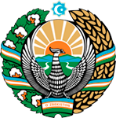 Производство кислорода для медицинских учреждений
Обзор проекта
Стоимость
15 млн долларов США
Бизнес-модель: производство медицинского кислорода с производительностью 150 тонн в год.
Цель проекта
Производство медицинского кислорода для удовлетворения потребностей больниц и учреждений здравоохранения
Процесс производства кислорода для медицинских учреждений
Наполнение и
упаковка кислородом
Технология производства кислорода
Стимулы
Инфраструктура за счет государства* (стоимость проекта более 15 млн. долл. США)

Налоговые льготы в СЭЗ: земля, имущество, вода, корпоративный подоходный налог 
(при инвестициях свыше 3 млн долларов)
Проектирование и строительство объектов
Закупка сырья
Описание проекта
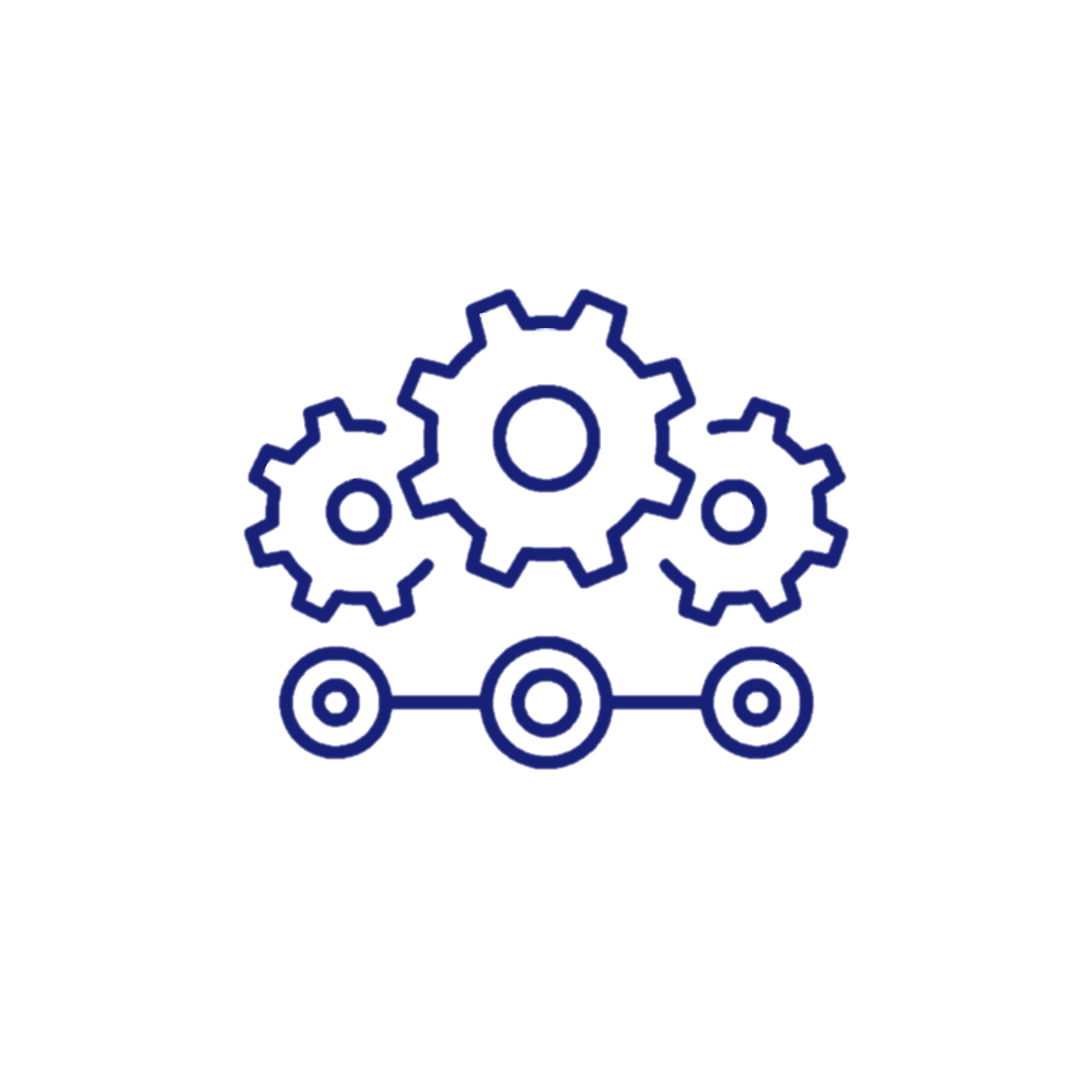 Внутренний рынок
Существующие 5 соседних рынков
Рынки России, Европы, Ближнего Востока
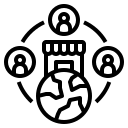 5 производственных линий
Способность производить кислород в различных размерах
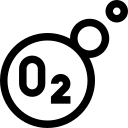 120 рабочих мест
Объем производства и торговли кислородом (2024 г.)
Инфраструктура
Газ 1 2 цента/м³
Электричество 7 центов/кВтч
Вода 20 центов/м³
Производство
Экспорт
Импорт
Потребление
Потребление (ЦA)
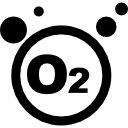 -
-
100 тонн
100 тонн
800 тонн
Министерство Инвестиций, промышленности и торговли Республики Узбекистан
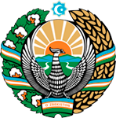 Приглашаем инвестировать в производство кислорода в Узбекистане
Торговые соглашения
Project overview
Конкуренция: Узбекистан предлагает высококонкурентную структуру эксплуатационных расходов на производство кислорода на международном уровне
Соглашение GSP+ позволяет экспортировать в ЕС по сниженным или нулевым тарифам 6 200 наименований товаров.
Соглашение о свободной торговле СНГ создает более интегрированный и открытый рынок со странами СНГ.
Средняя стоимость кислорода, доллары за единицу
Средняя заработная плата,тыс. долл. в месяц
Топ-7 производителей кислорода, млн долл.
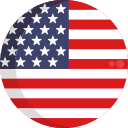 Location
Сырдарьинская область
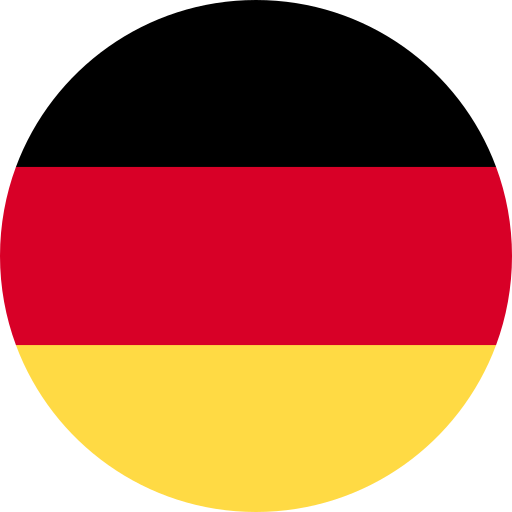 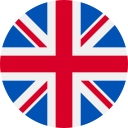 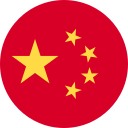 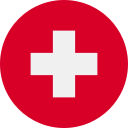 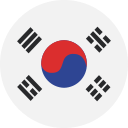 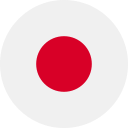 Узбекистан
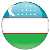 Наличие рабочей силы в фармацевтической промышленности
Производители кислородной продукции могут получить выгоду от:
Стратегическое расположение
Преимущества в стоимости за счет заработной платы
- Возможности партнерства с поставщиками медицинских услуг
- Квалифицированные специалисты в области медицины и инжиниринга
- Стимулы: Зоны свободного фармацевтики предлагают налоговые льготы на землю, налог на прибыль предприятий, воду.
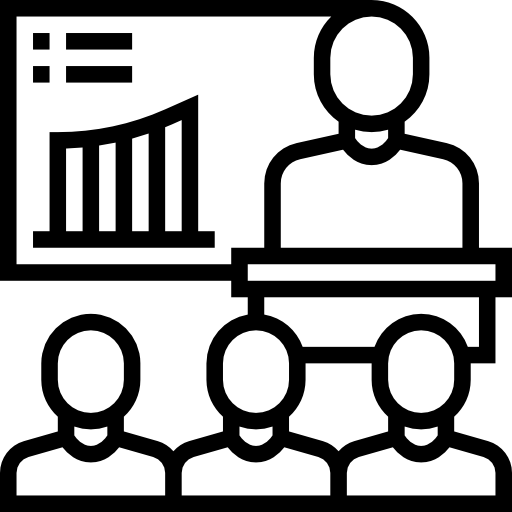 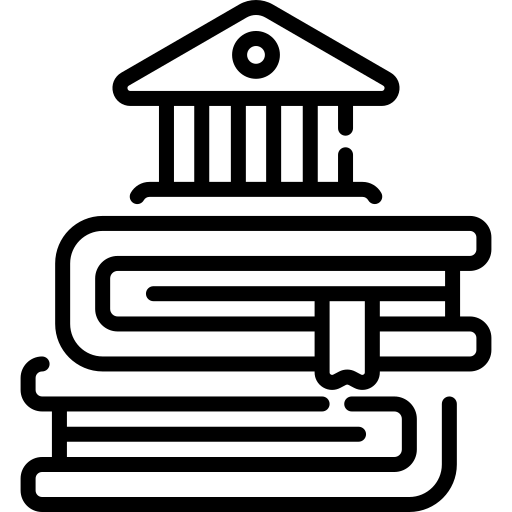 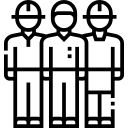 Министерство Инвестиций, промышленности и торговли Республики Узбекистан
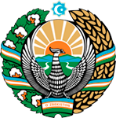 О стратегическом международном логистическом коридоре
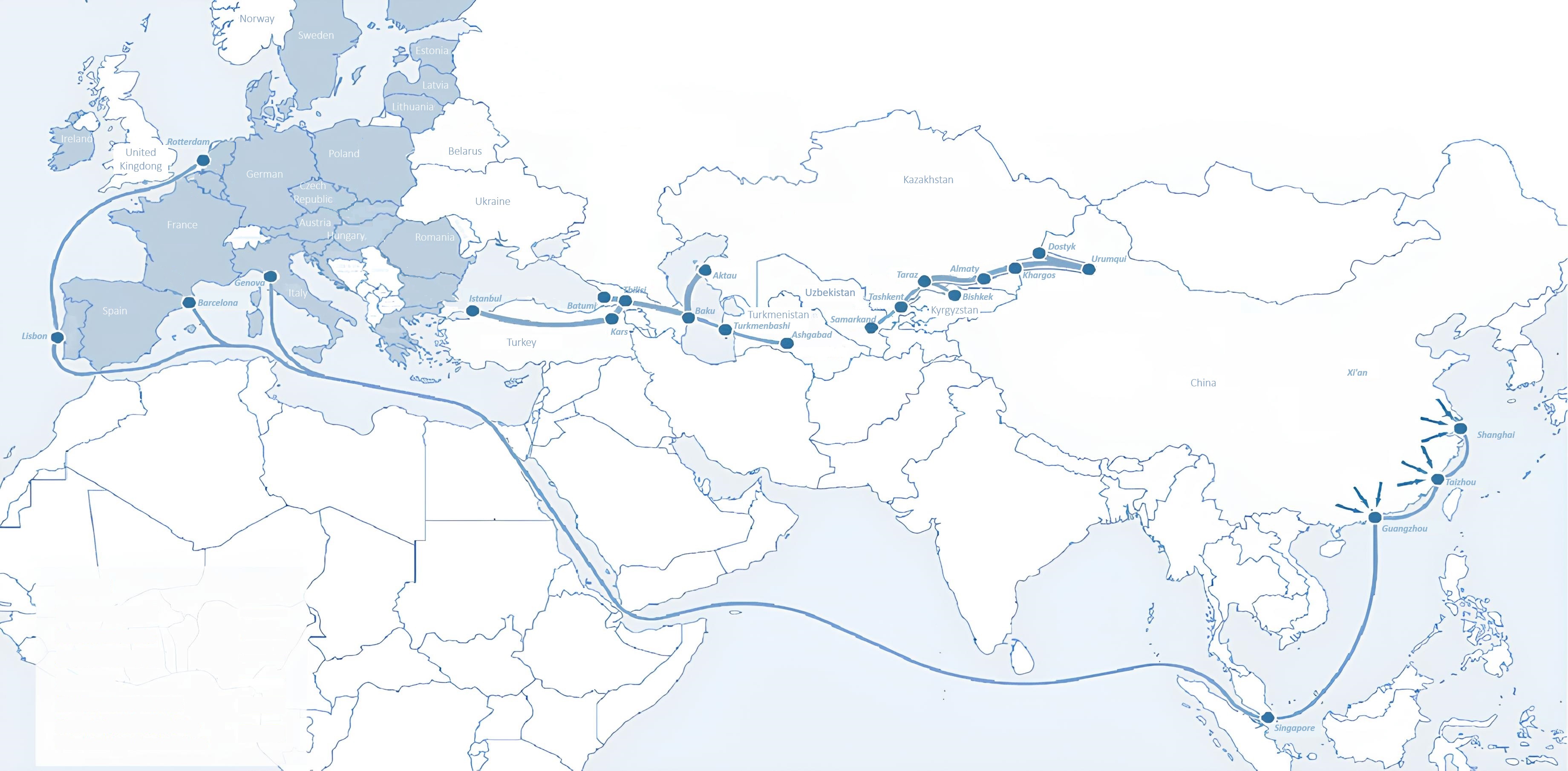 Sankt-Peterburg
Tallin
Latvia
Riga
Moscow
Klaipeda
Hamburg
Minsk
Berlin
Brest
Povorina
Kyiv
Essen
Lviv
Kandiagash
Paris
Volgograd
Chop
Aktogay
Ulan-Bator
Saksaulskaya
Astraxan
Beyney
Bayangal-Mangal
Osh
Kashgar
Malatya
Mersin
Mazar-i-Sharif
Saraxa
Xirat
Afghanistan
Peshavar
Iran
Pakistan
Bandar-e-Abbas
Chakhbahar
Karachi
Отличное воздушное сообщение с Ташкентом и другими аэропортами Узбекистана и мира
Министерство Инвестиций, промышленности и торговли Республики Узбекистан
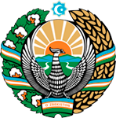 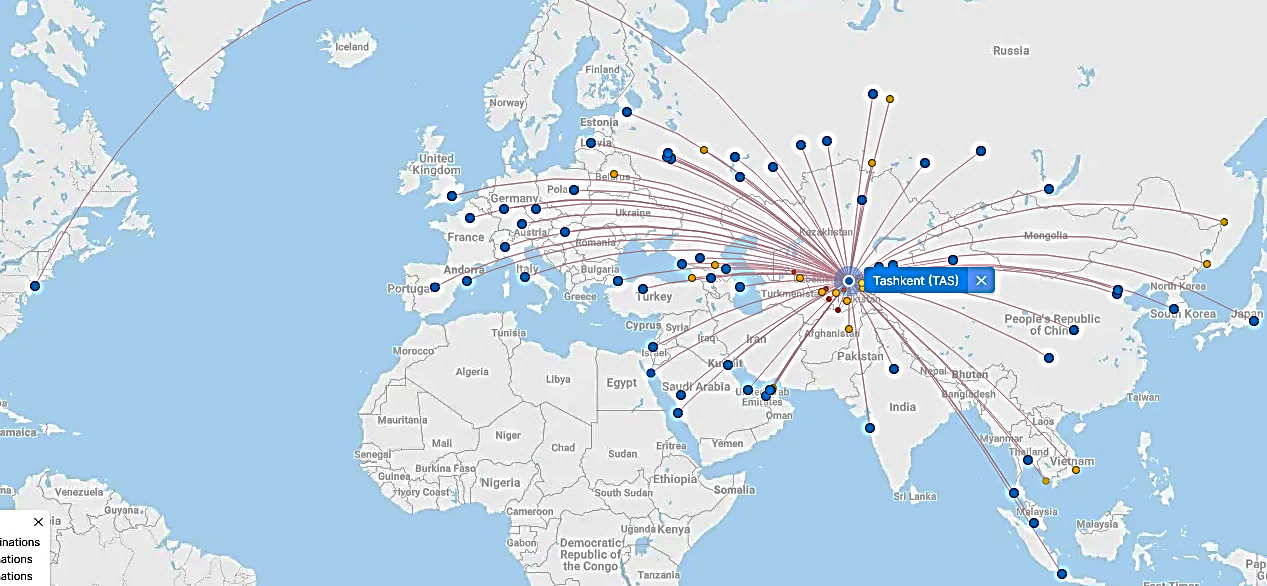 New York
Безвизовый режим для туристов из 90 стран

Разнообразный выбор из 59 перевозчиков в аэропорту Узбекистана

11 аэропортов по всей стране, основные аэропорты — Ташкент, Самарканд и Бухара